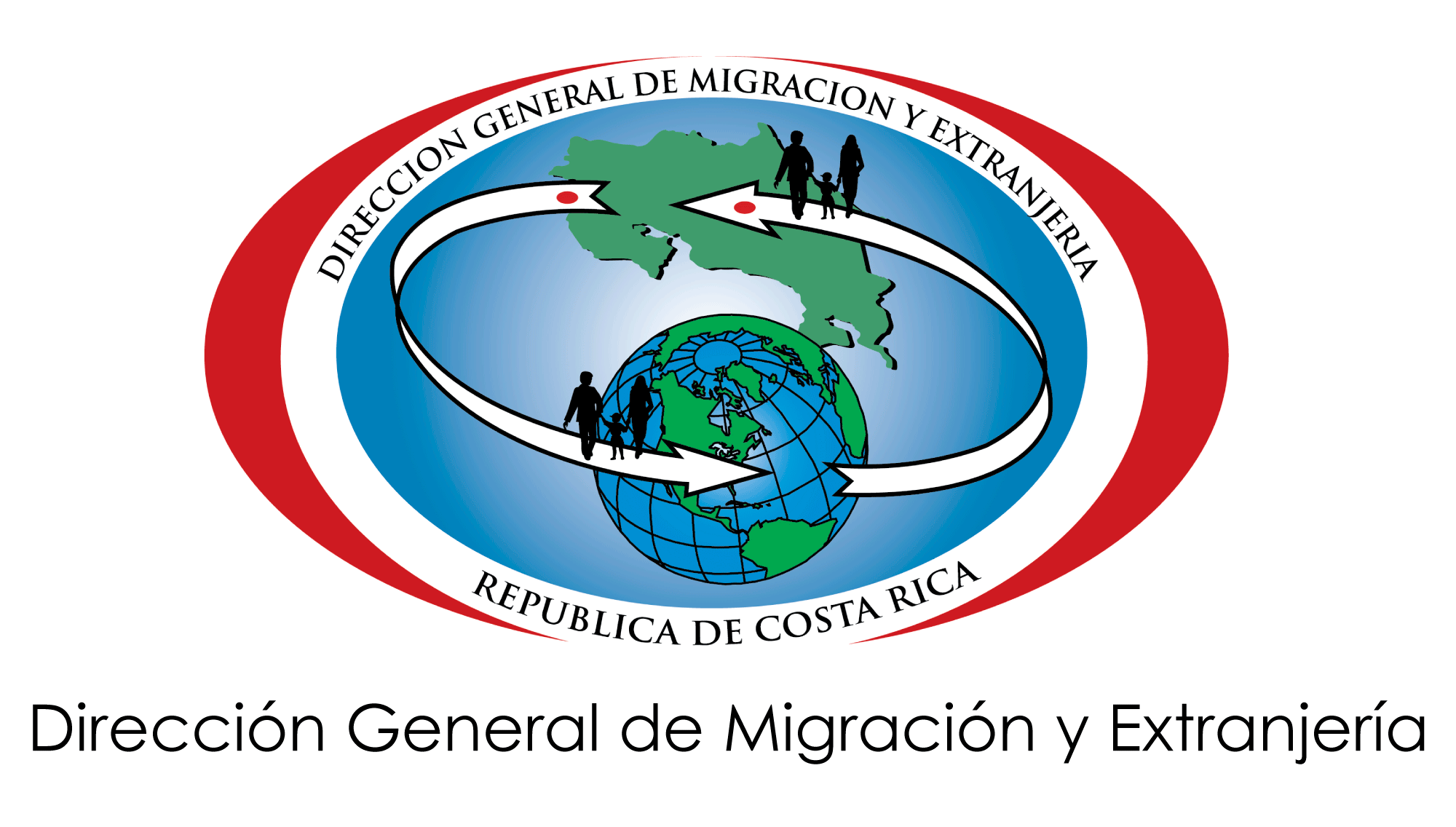 Información sobre situación nicaragüense
Movimientos migratorios 2018personas nicaragüenses
Citas para presentación de solicitud de refugio
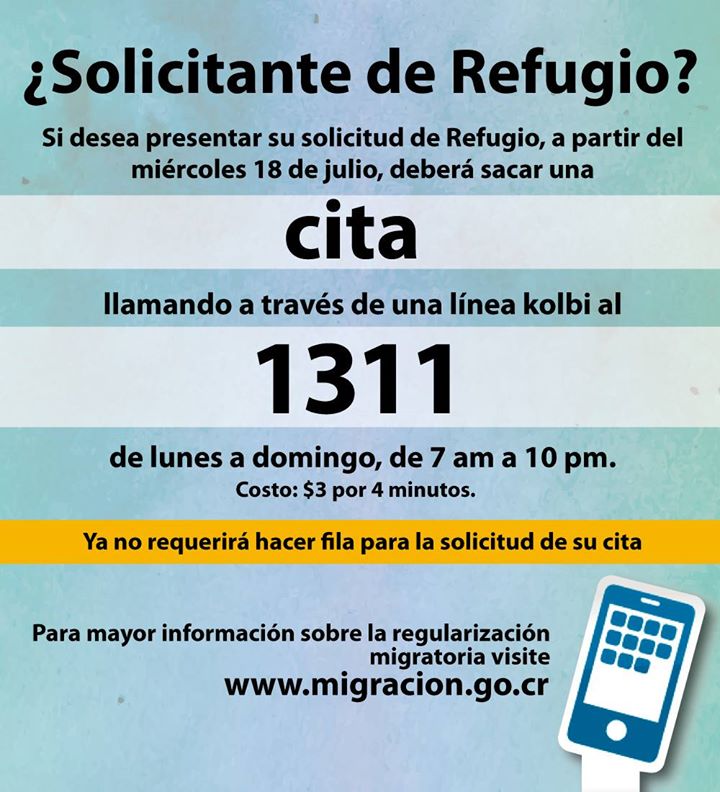 Taller de elaboración delPLAN DE ACCIÓN INTEGRAL PARA LA ATENCIÓN DE FLUJOS MIGRATORIOS 2018-2022
Presencia de 28 instituciones estatales y organismos internacionales.
Se acordó realizar flujos de procedimientos y verlos en nueva reunión.
INSTITUCIONES PARTICIPANTES (matriz de responsabilidades)
Defensoría de los Habitantes
UCR
UPAZ
MAG/SENASA
Ministerio de Trabajo
MINAE
Ministerio de Hacienda (Aduanas)
Ministerio Público
MIVAH
DGME  (PPM)
Ministerio de Gobernación y Policía (DINADECO, Tribunal Administrativo Migratorio)
MSP (Fuerza Pública, Guardacostas, Vigilancia Aérea)
DIS
OIJ
CNE
Benemérita Cruz Roja Costarricense
Benemérito Cuerpo de Bomberos de Costa Rica
Ministerio de Salud
CCSS
AyA
ICE
PANI
IMAS
INAMU
CONAPAM
CONAPDIS
MEP
IFAM
MRREE 
NNUU
(OIM, ACNUR, OPS)
9
Mesa de seguridad
Mesa de salud, agua, saneamiento y nutrición
Se crearon 4 mesas de trabajo:
Mesa social, protección y asistencia humanitaria.
Mesa Abordaje Migratorio Regional y Extra regional.
ESTRUCTURAPLAN DE ACCIÓN INTEGRAL2018-2022
Centros de atención temporal para migrantes
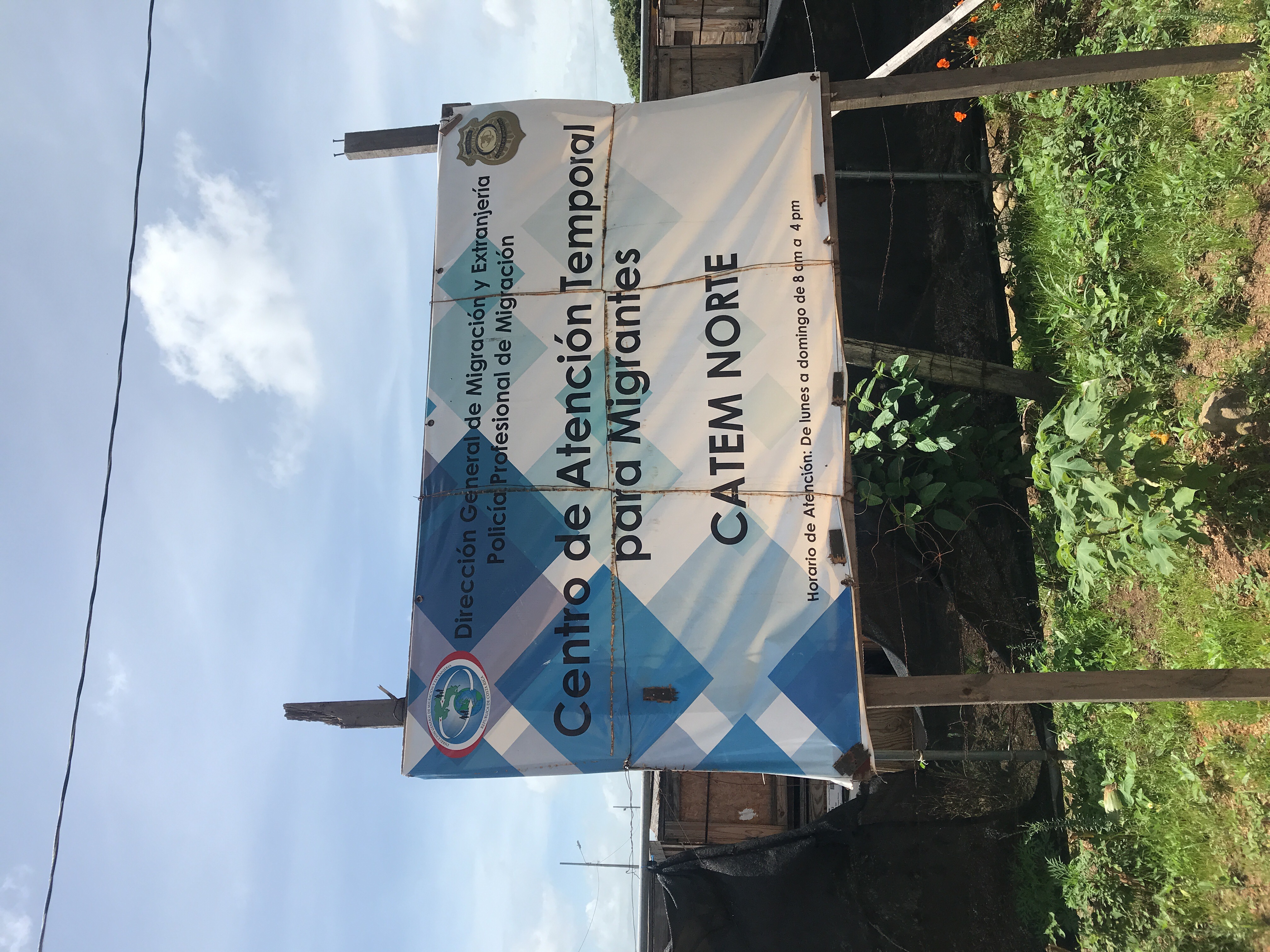 CATEM NORTE
CAPACIDAD ACTUAL: 300 PERSONAS
POR AMPLIARSE A 2000 PERSONAS CON TIENDAS DE CAMPAÑA
Al 31 de julio, 15 personas nicaragüenses permanecían en el CATEM NORTE
CATEM SUR
CAPACIDAD: 150 PERSONAS
Al 31 de julio, 1 persona nicaragüense permanece en el CATEM SUR